Úvod do epidemiologie
METODOLOGIE VĚDECKÉHO VÝZKUMU

Mgr. Anna Bartošková, Ph.D

26. 3. 2025
Warm-up
Co je to epidemiologie? Co dělá epidemiolog?
Diskutujte ve dvojicích (2 min)
Z historie
Hippokrates
Přes nedostatek znalostí vycházela Hippokratova škola z vyšetření nemocného a z toho, že různé nemoci mají různé příznaky.
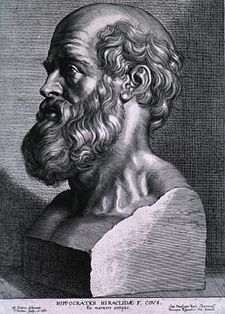 Praotci epidemiologové
John Snow 
Britský lékař, který ve své práci v roce 1854 identifikoval cestu přenosu infekce cholery zmapováním zdroje pitné vody v Londýně.
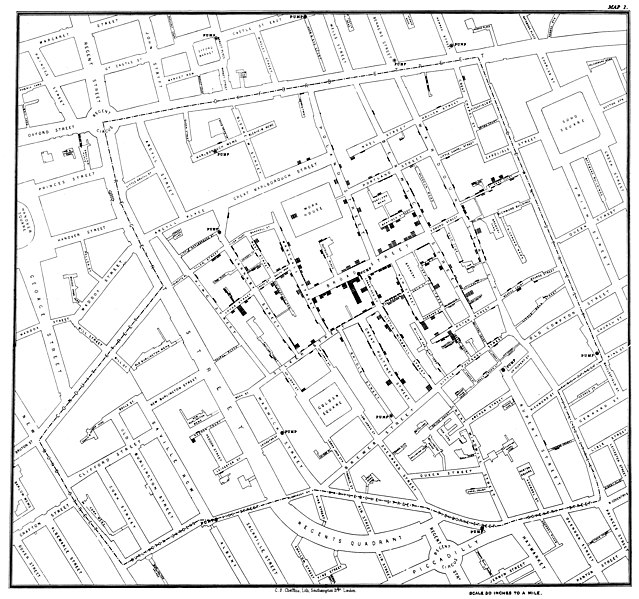 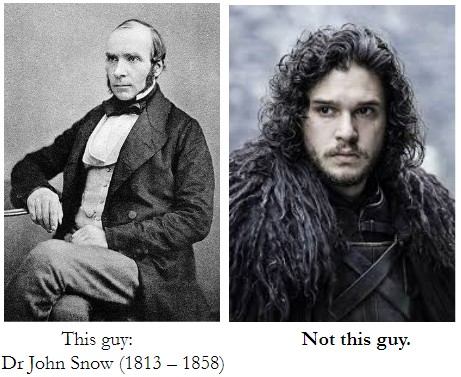 Takže epidemiologové studují příčiny epidemií?
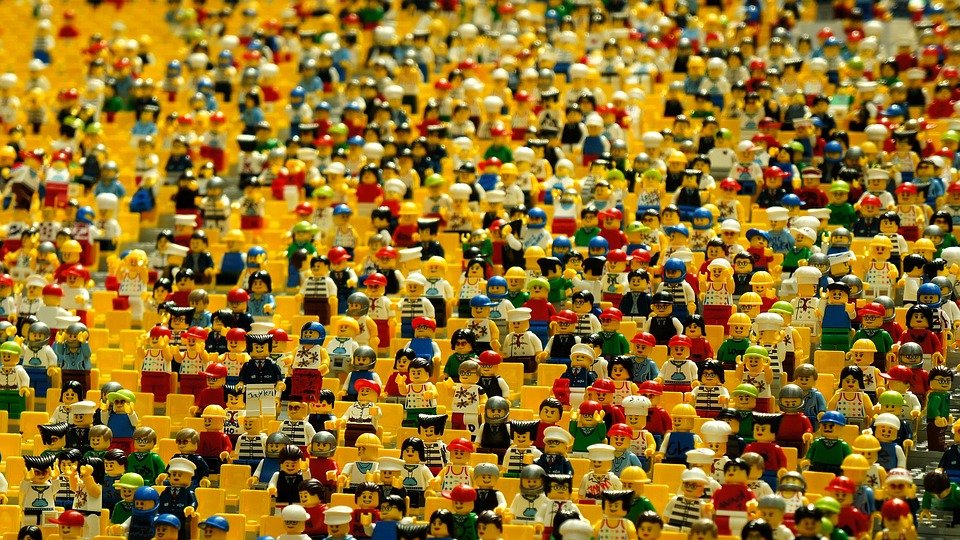 Definice epidemiologie
Epidemiologie je věda zabývající se studiem rozložení nemocí a jejich příčin, s cílem prevence a podpory zdraví.
Díky epidemiologii získáváme odpovědi na výzkumné otázky týkající se výskytu nemocí, jejich rizikových faktorů, možnostech prevence, její účinnosti..
Příklady výzkumných otázek epidemiologie
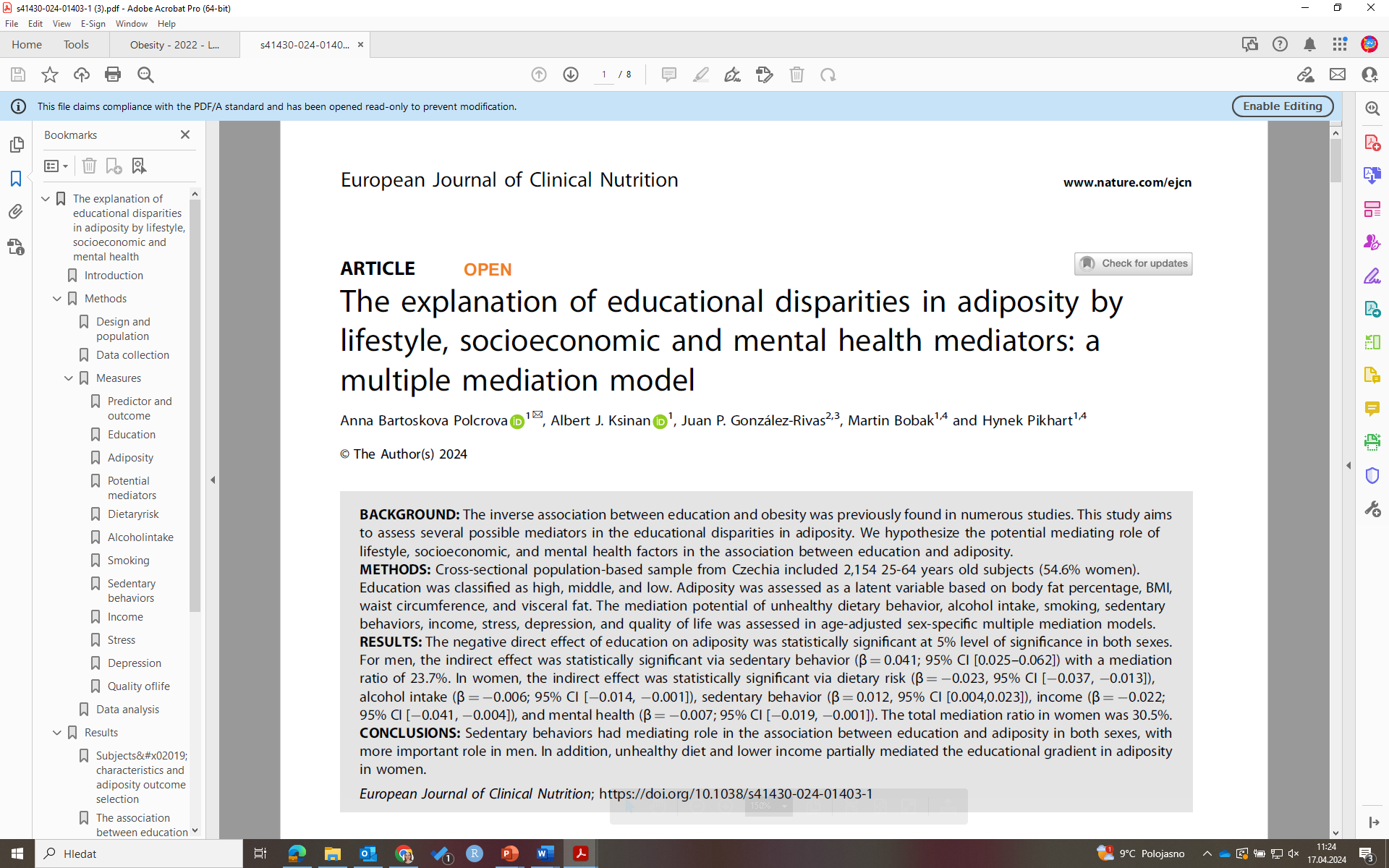 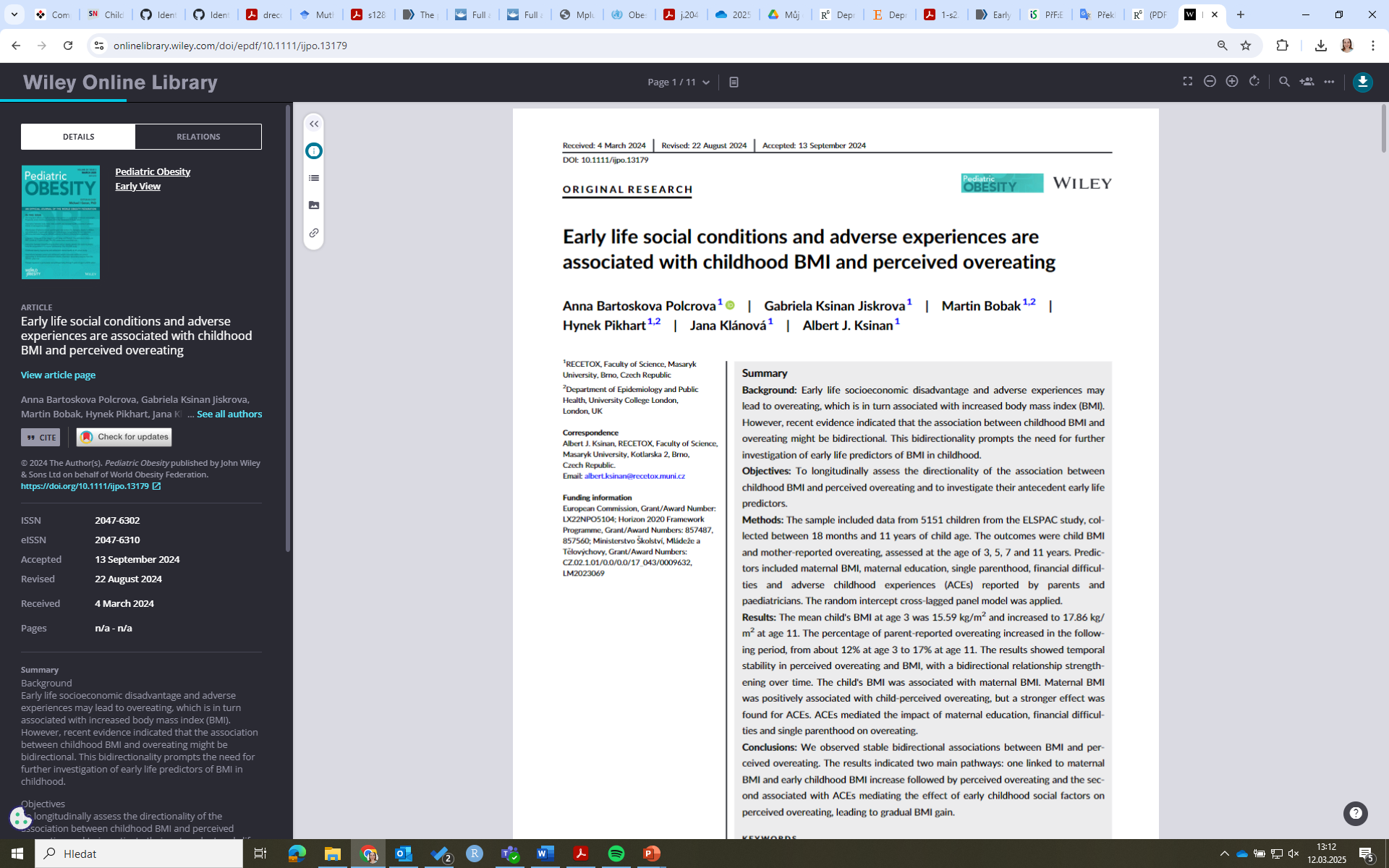 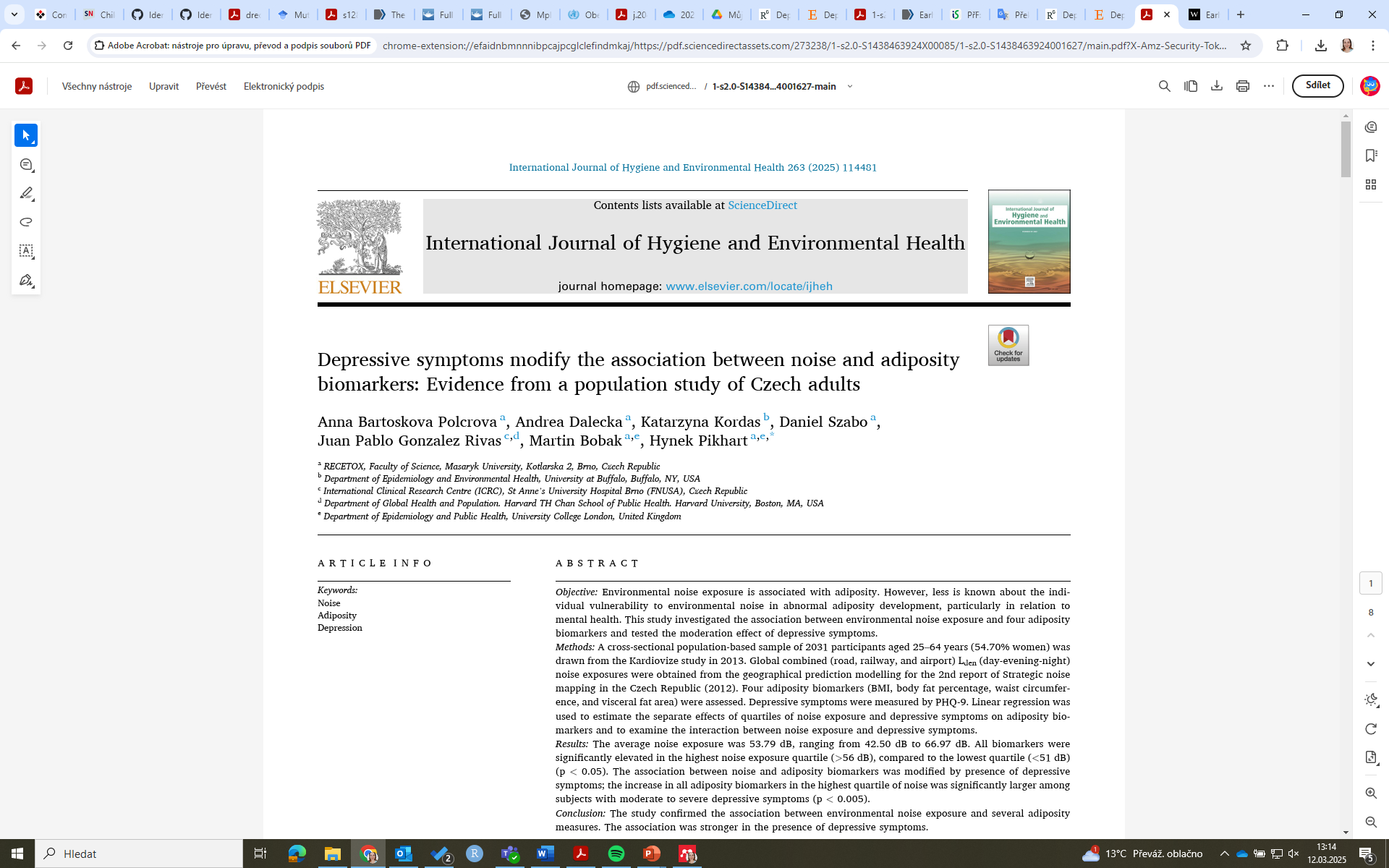 Epidemiologie není jen jedna disciplína
Zdraví
Zdraví je stav úplné tělesné, duševní a sociální pohody, a nikoliv pouze nepřítomnost nemoci nebo vady (WHO, 1946).
Je to dynamický proces vzájemného působení potenciálu zdraví a  determinant zdraví v širším kontextu, jehož důsledkem je porucha zdraví (funkčně měřitelná) či subjektivně vnímaný handicap.
Populační zdraví
Úroveň zdravotního stavu skupiny obyvatel, včetně distribuce úrovně zdravotního stavu uvnitř populace. 
Proč ne pouze průměrný stav, ale je nutné sledovat i distribuci úrovně?
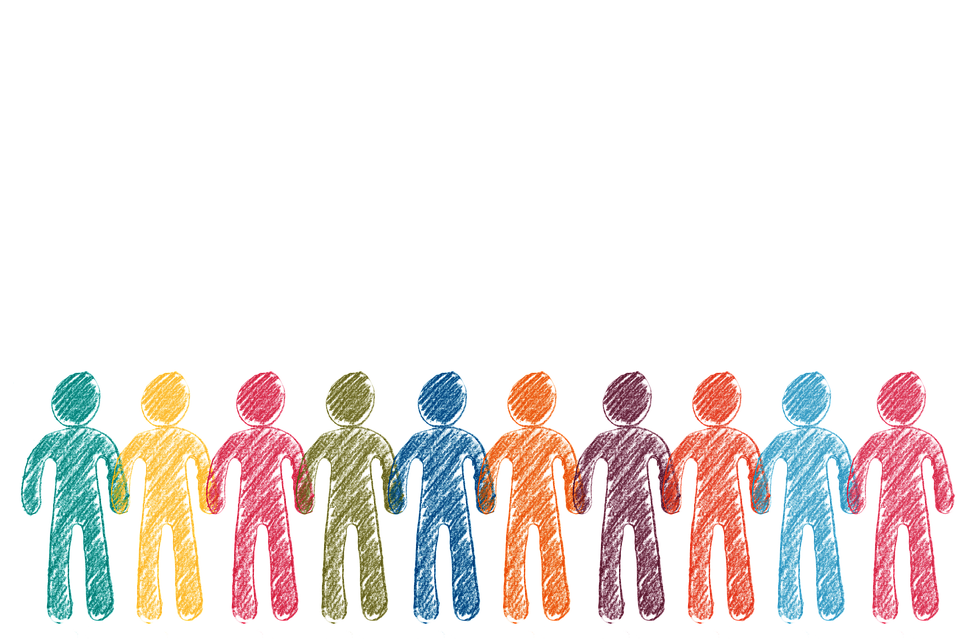 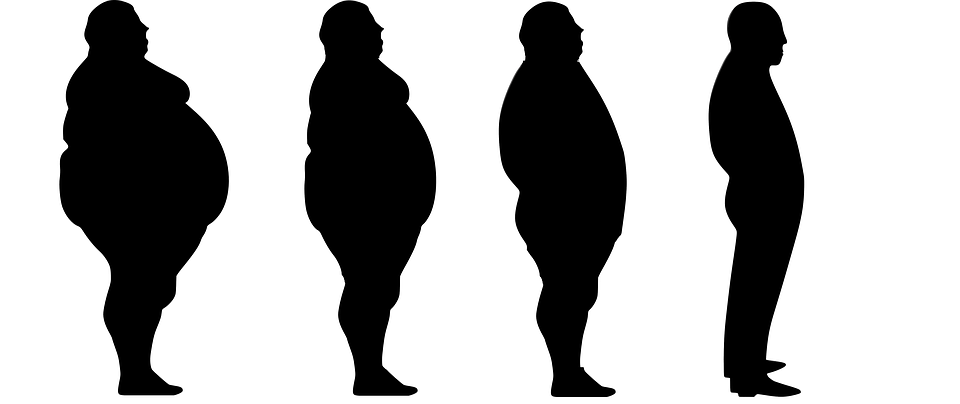 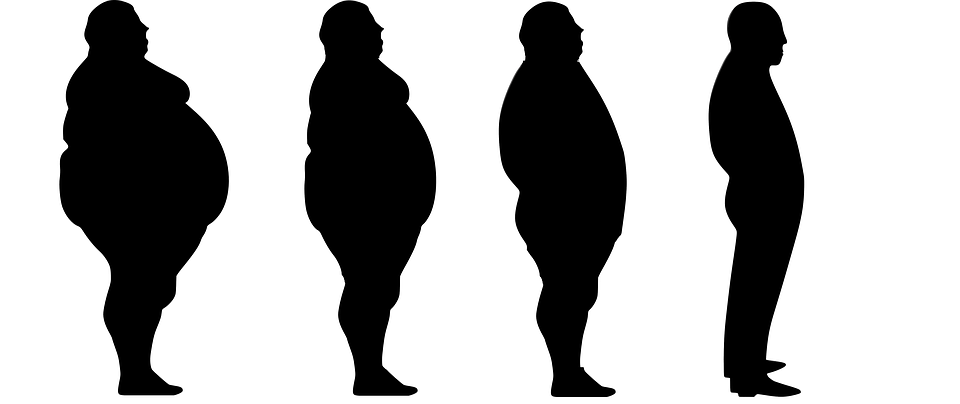 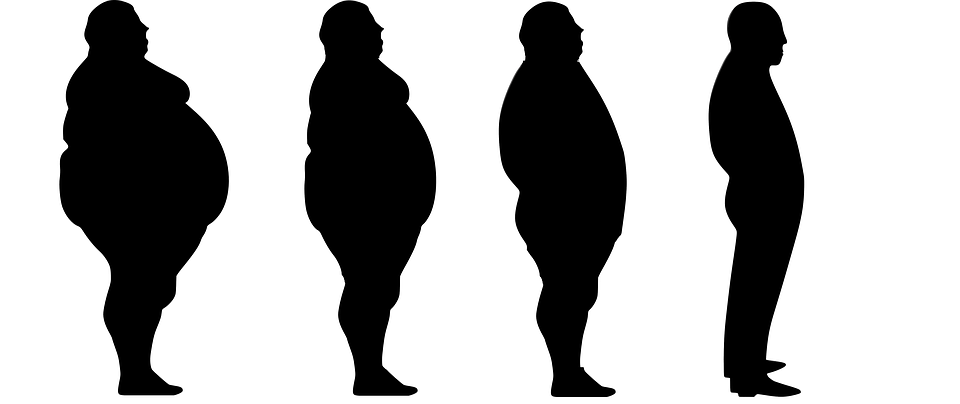 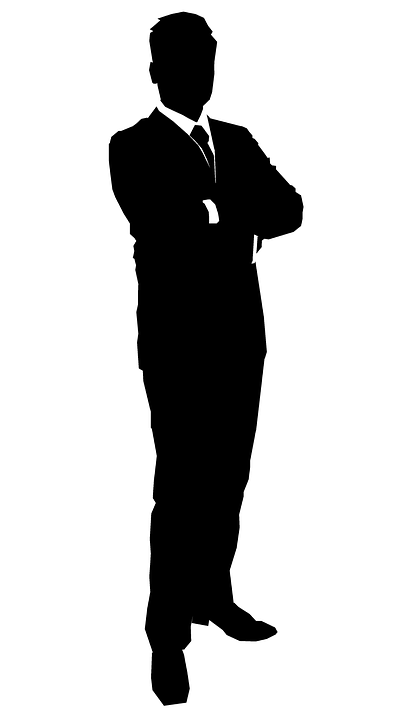 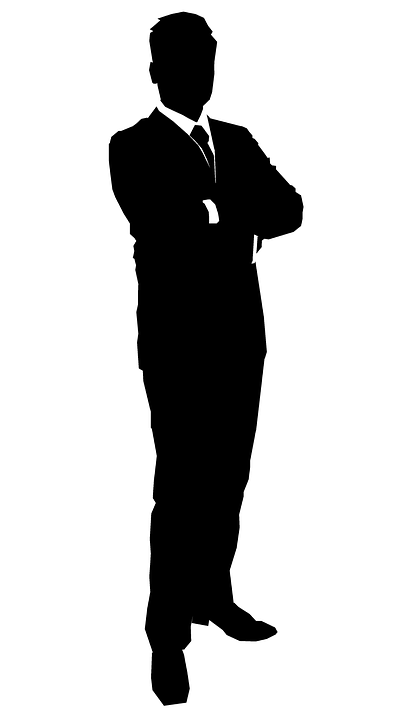 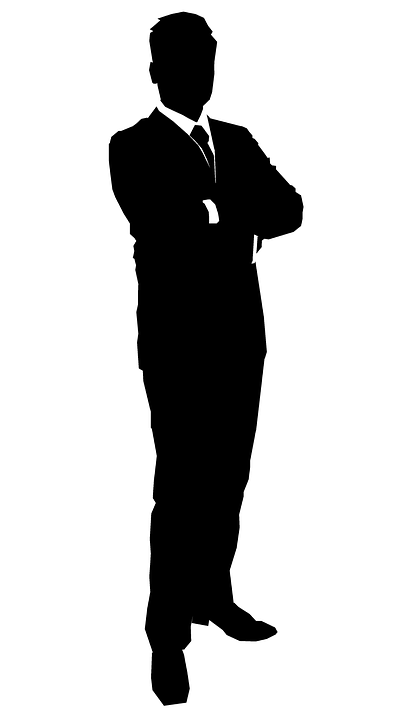 versus
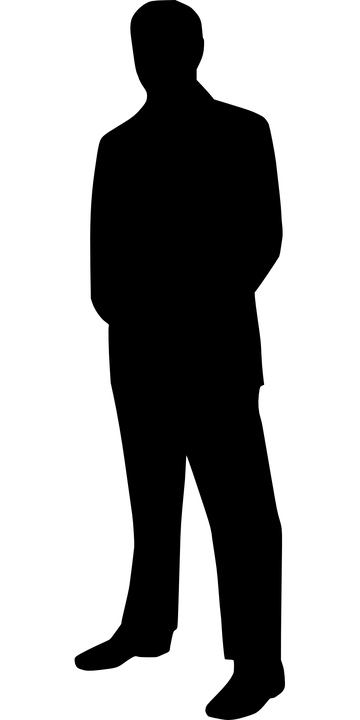 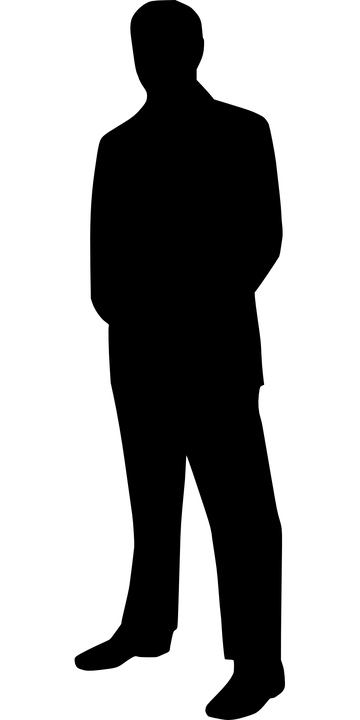 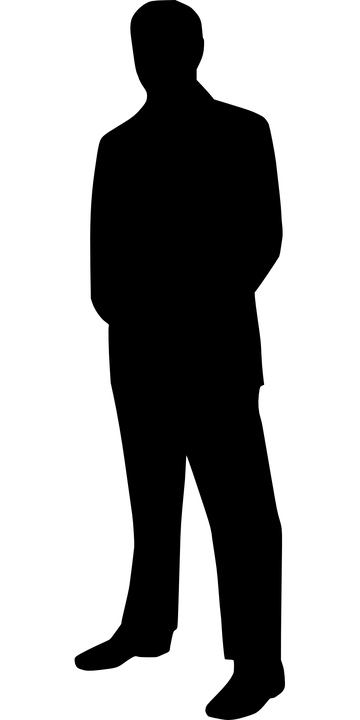 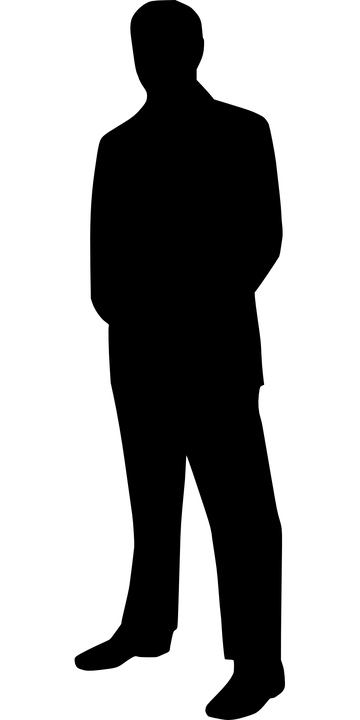 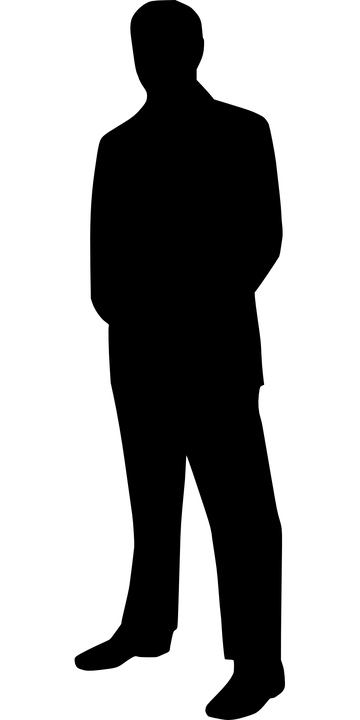 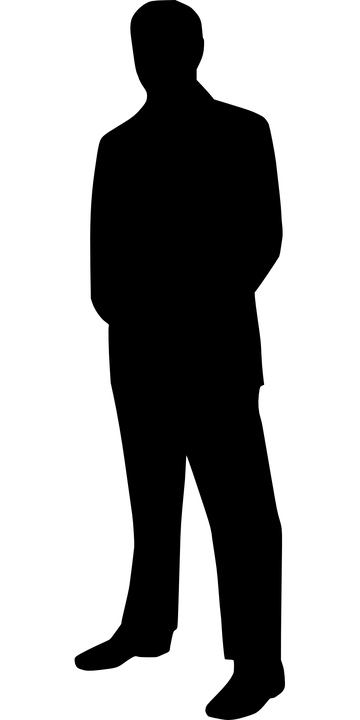 Veřejné zdraví – Public health
Organizované úsilí komunity o prevenci nemocí a podpory zdraví, úsilí se uskutečňuje prostřednictvím kombinace programů, služeb a politik, které chrání a propagují zdraví celých komunit
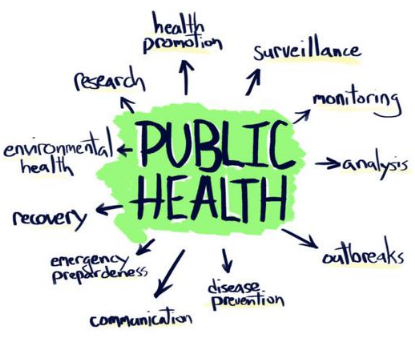 Které české instituce se zabývají public health?
Epidemiologický přístup
Public health model
Medical model
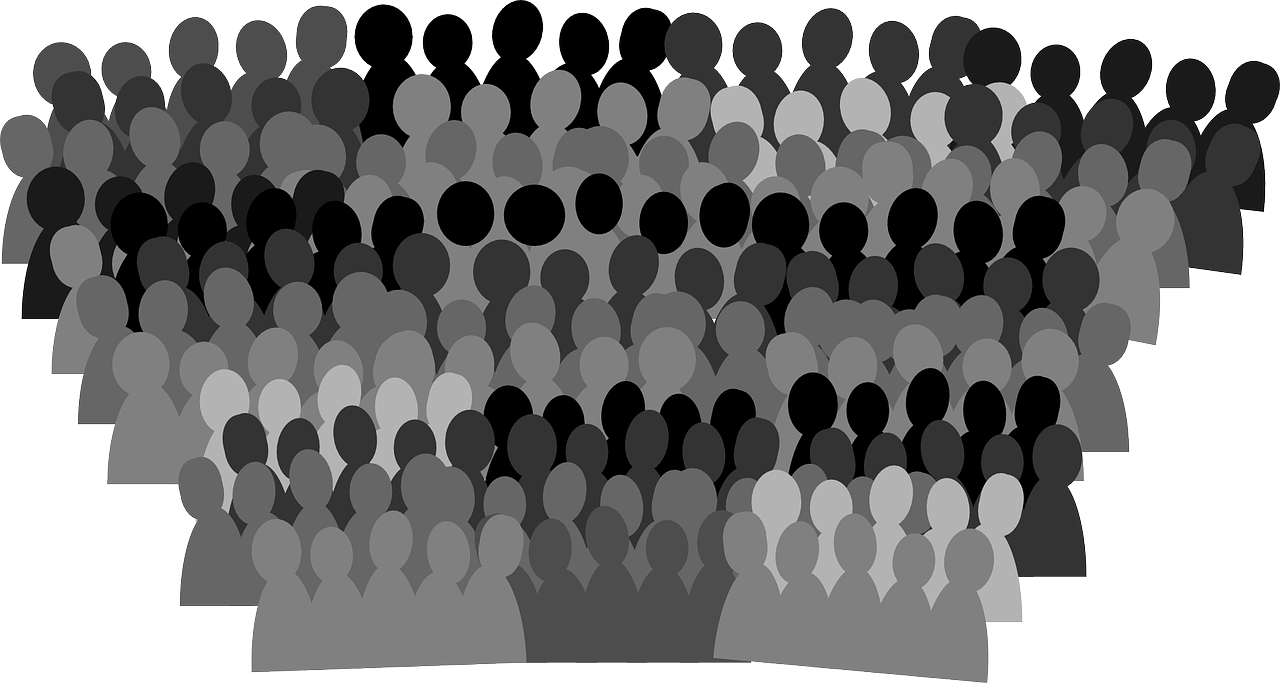 Klinický přístup
Zaměření na populaci
 Prevence a podpora zdraví komunit
 Intervence cílí na prostředí, životní styl a lidské chování
Zaměřeno na jednotlivce
 Diagnostika a léčba pacienta
 Důraz na zdravotní péči
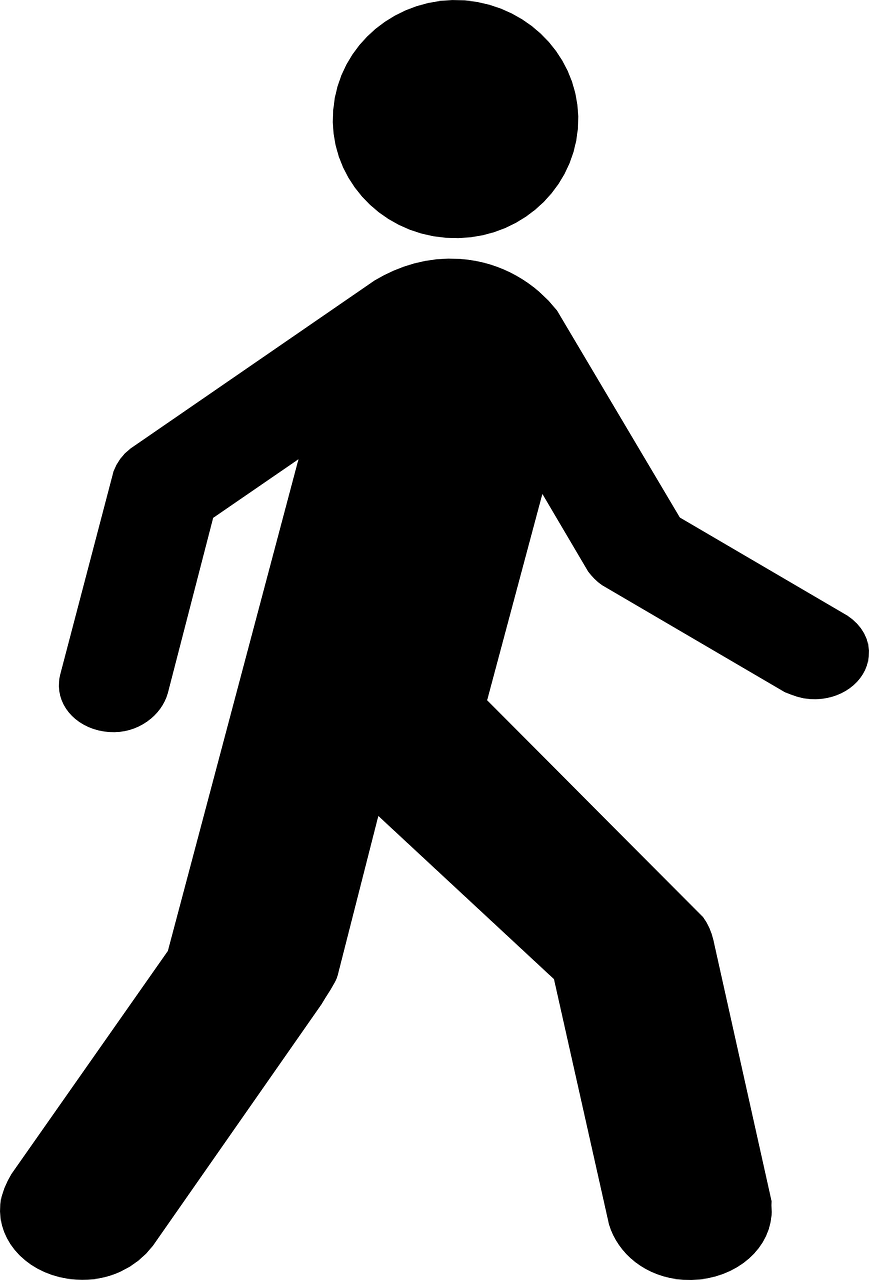 MODEL DETERMINANT ZDRAVÍDahlgren a Whitehead (1991)
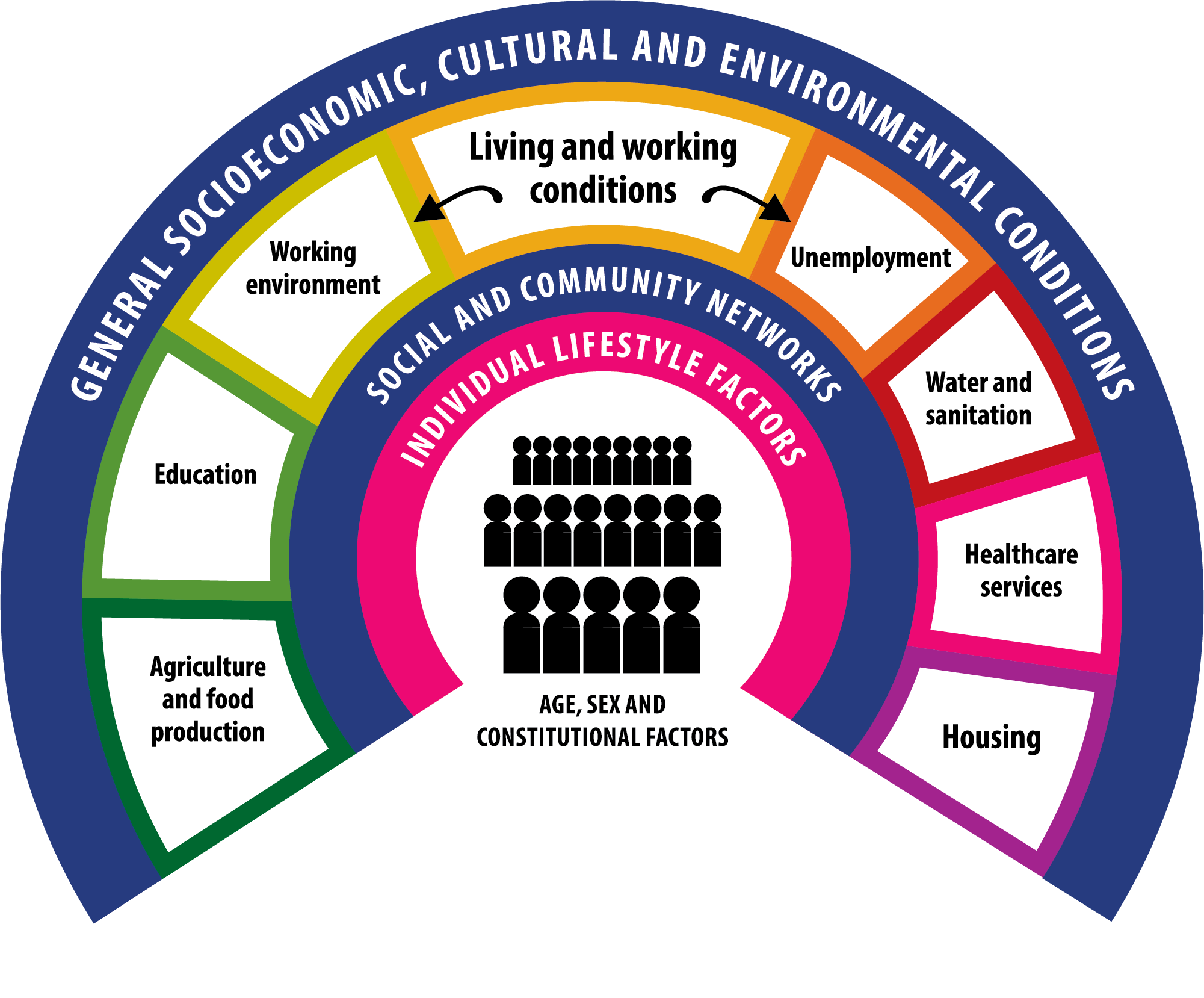 Cíle epidemiologie
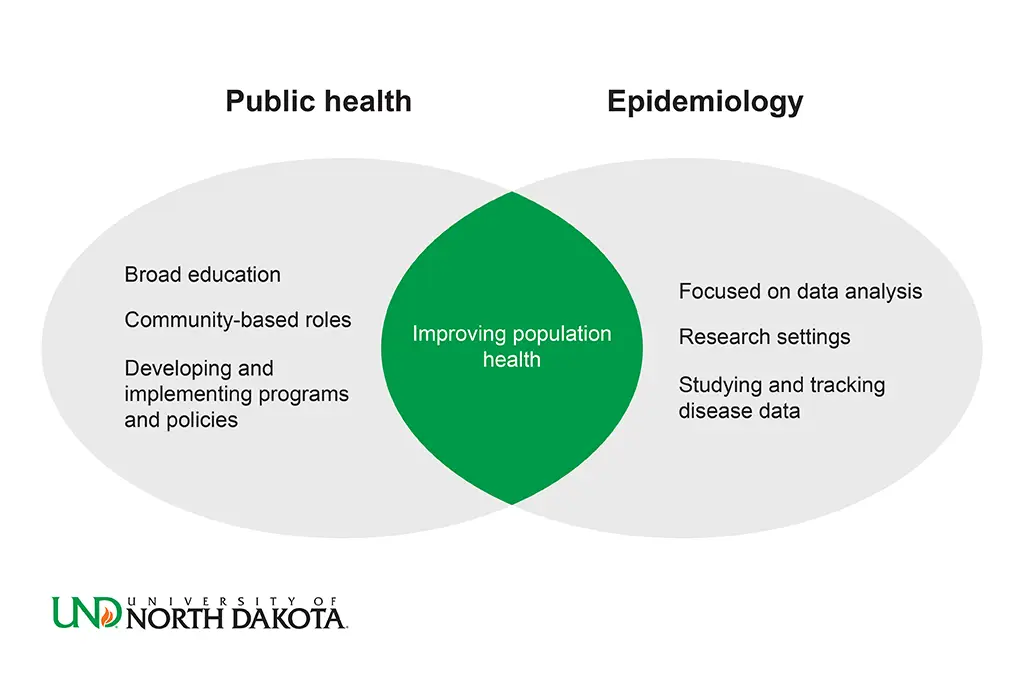 Výzkum a hodnocení zdravotních ukazatelů a rizikových faktorů
Evidence-based medicína 
Podklady pro tvorbu intervencí 
	a jejich testování 
Podklady pro tvorbu zdravotní politiky
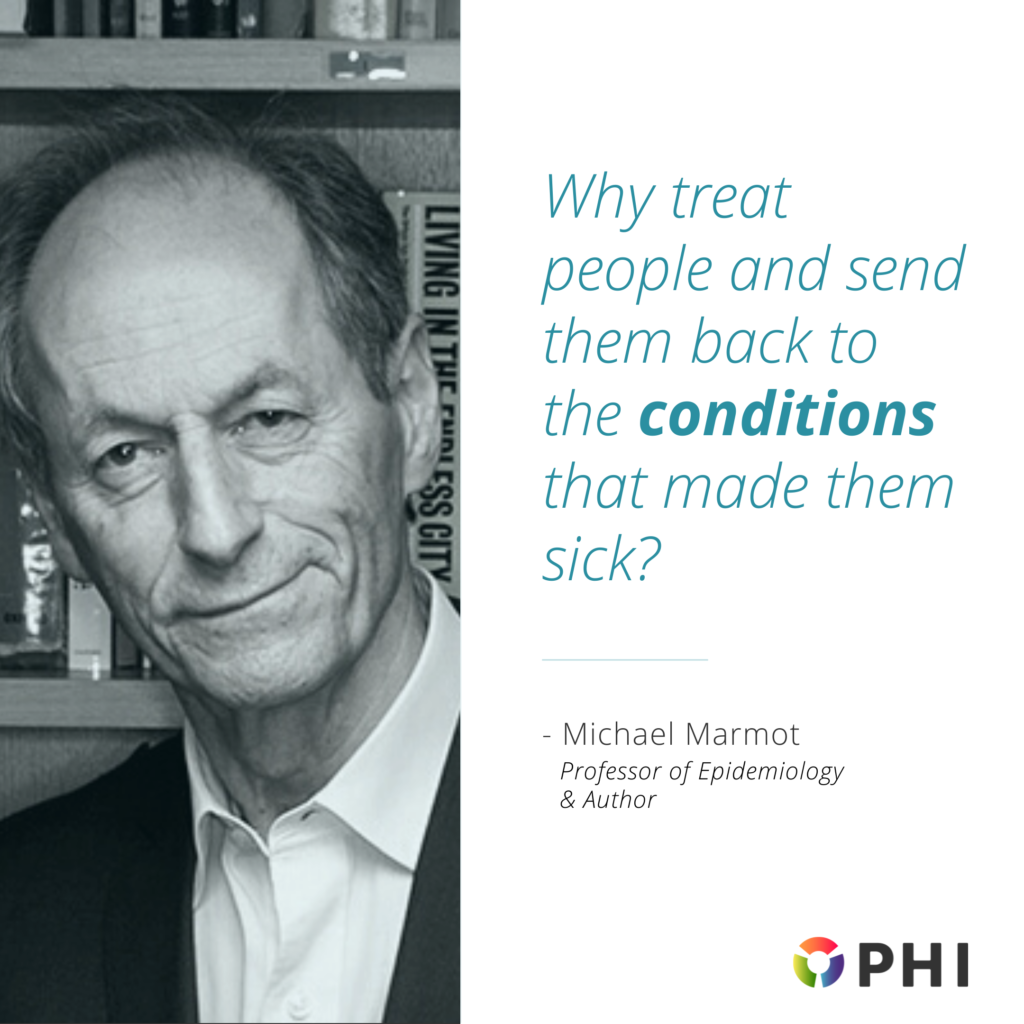 Můžeme zdraví změřit?
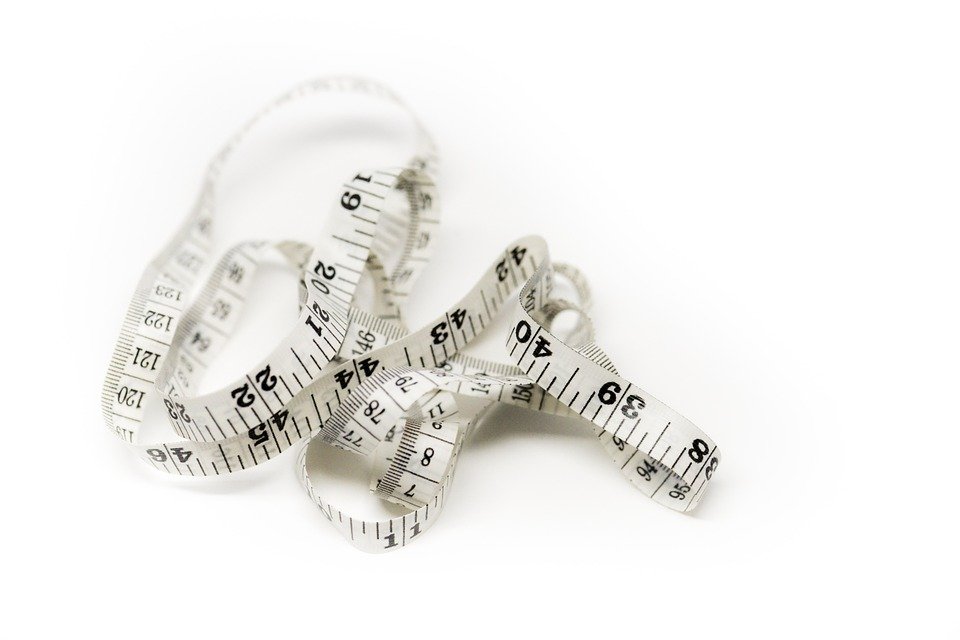 Jaké informace můžeme získat
Informace z dotazníku
 Informace z registrů 
 Antropometrické vyšetření
 Analýza složení těla
 Spirometrie a další zdravotní vyšetření
 Analýza vzorku krve, moči, mateřského mléka
 Genetická analýza 
 Modelované expozice na základě adresních bodů
 a další..
Kde se ty informace berou?
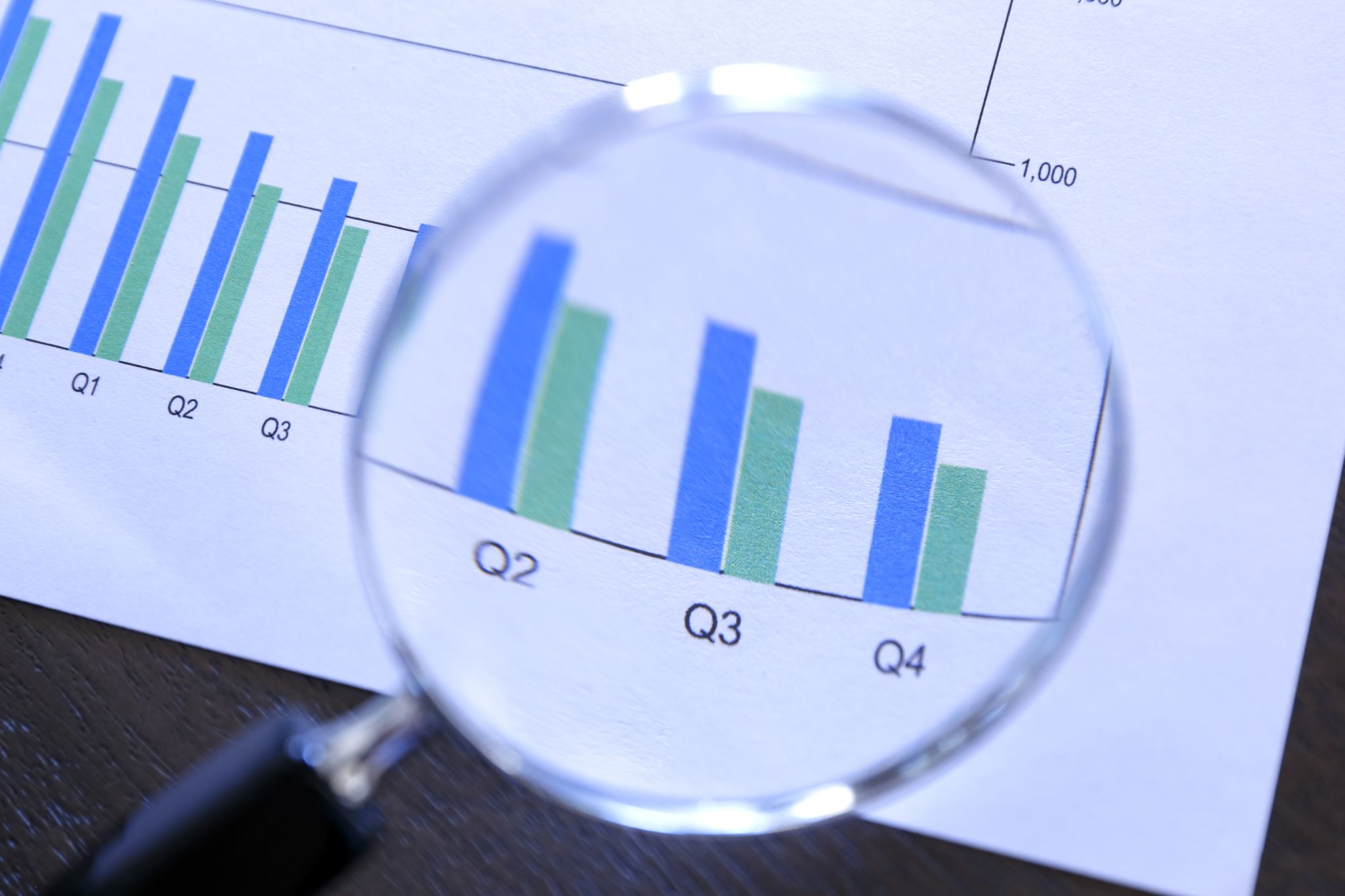 Kde se berou kvantitativní data?
Data o zdravotním stavu obyvatelstva

Výběrová šetření

Epidemiologické studie

Klinické studie
Rutinní sběr dat o zdraví
Rutinní sběr dat o zdraví
Data o zdravotním stavu obyvatelstva
Národní zdravotnický informační systém (NZIS)
Národní zdravotní registry

Výběrová šetření o zdraví (HIS, EHIS, EHES)
Zjišťovány jsou skutečnosti, které by nebylo účelné zjišťovat u všech obyvatel. 
Cílem je získat informace jak o celkovém zdravotním stavu populace, tak o rizikovém chování, kvalitě života a o postojích obyvatelstva ke zdraví a zdravotní péči.
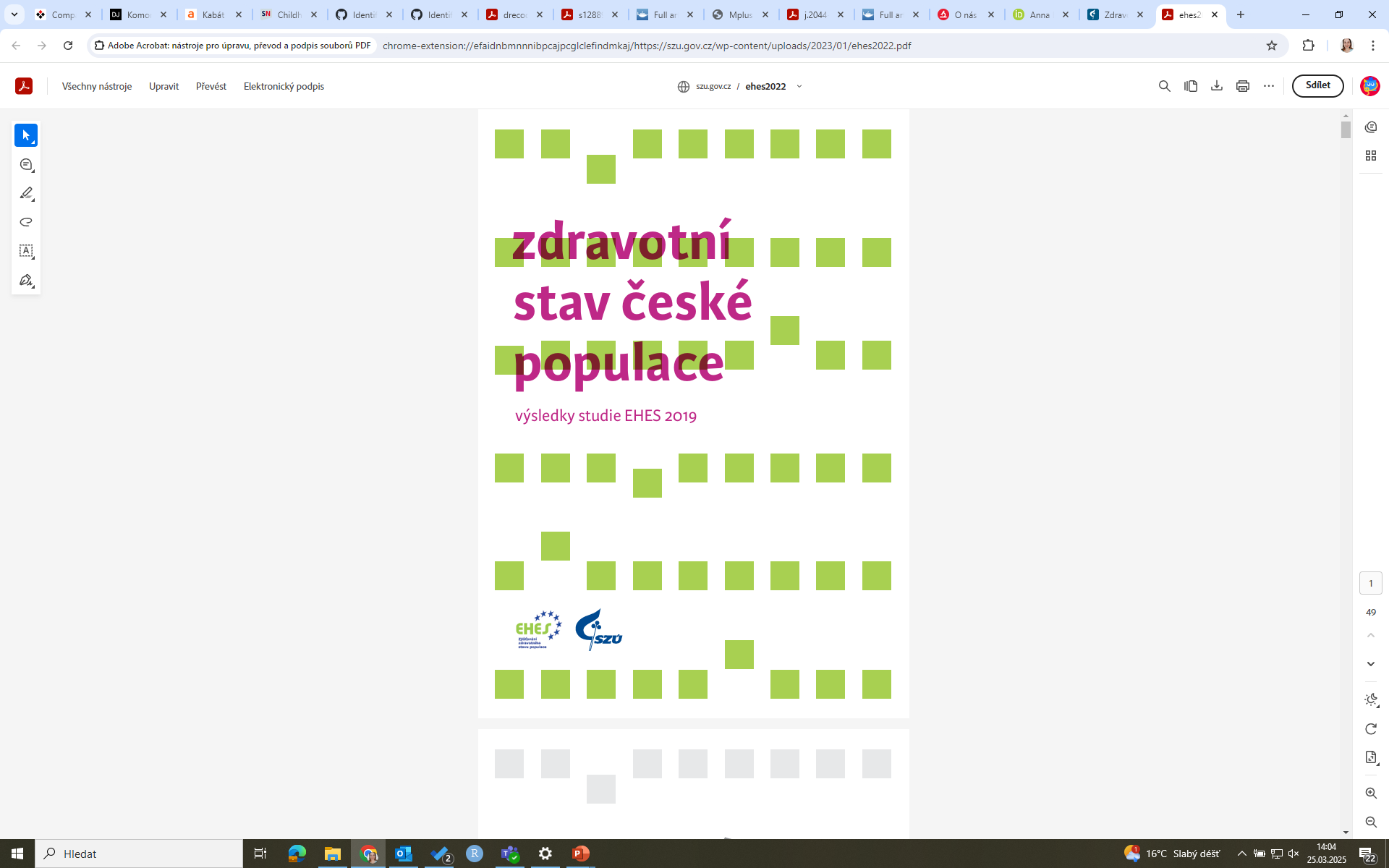 EHES 2019
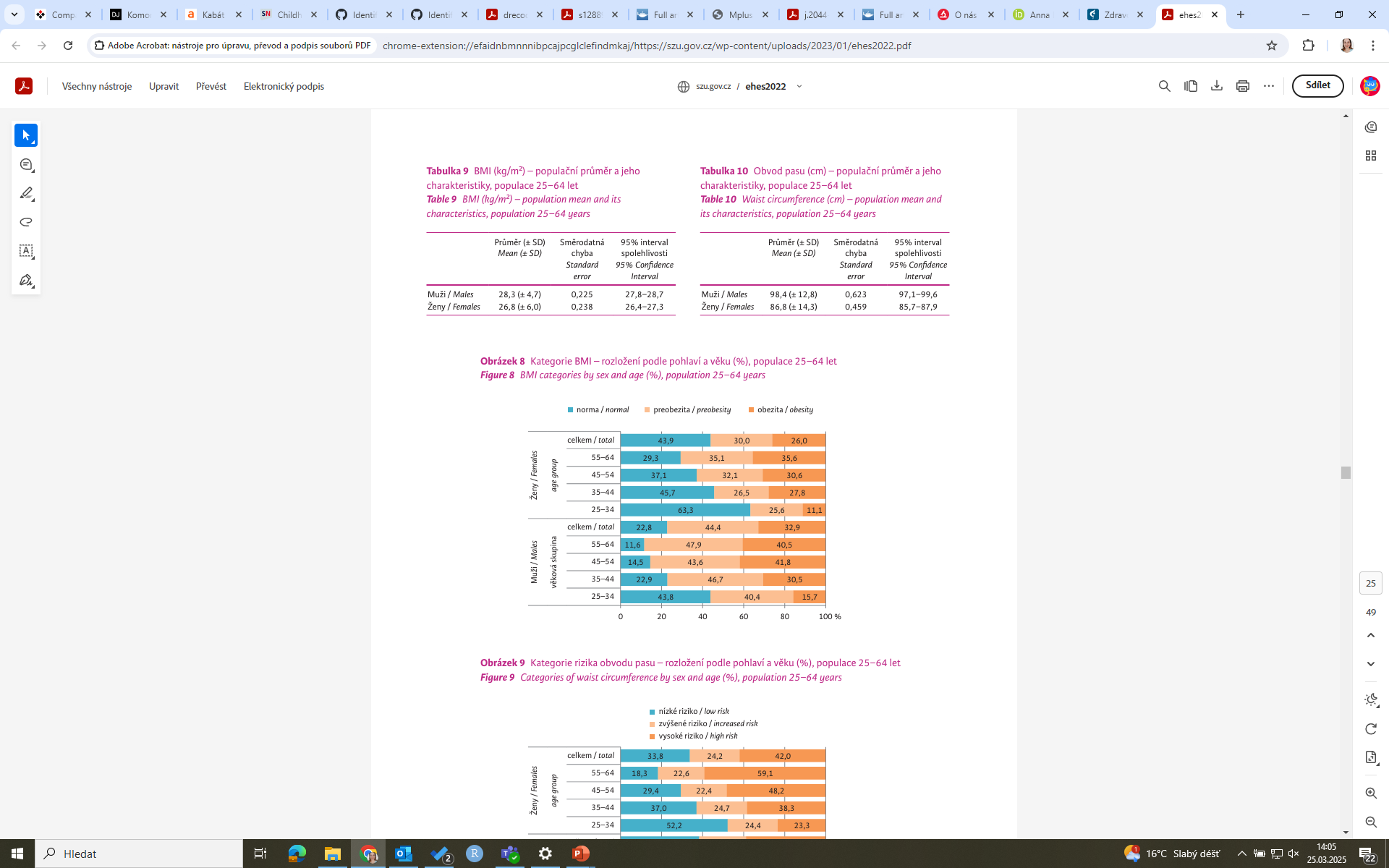 [Speaker Notes: Zdroj obrázku: Zdravotní stav české populace, výsledky studie EHES 2019]
Typy epidemiologických proměnných
Binární – proměnná nabývá dvou hodnot (ANO x NE; present x absent; 1x0)
Kategorické – hodnoty proměnné jako kategorie (vzdělání, rodinný stav)
-> Ordinální – kategorie, které můžeme „seřadit“
Spojité – číselná hodnota (výška, hmotnost, příjem domácnosti v korunách)

Proměnné mohou být sledovány z různých úhlů pohledu. 
BMI
Věk
Vzdělání
Základní epidemiologické ukazatele
Incidence
Počet nových případů sledovaného jevu za daný časový úsek
Základní epidemiologické ukazatele
Prevalence
Celkový podíl všech aktuálně probíhajících případů sledovaného jevu vztažený k počtu všech jedinců ve sledované populaci
Tento příklad je smýšlený a neodpovídá reálným datům
Incidence x Prevalence
Základní epidemiologické ukazatele
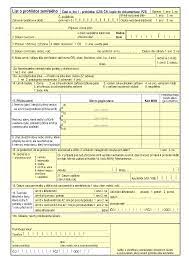 Úmrtnost - mortality
Je ukazatelem nemocí, které jsou příčinou úmrtí.

Absolutní úmrtnost: „v roce 2019 zemřelo v Česku v důsledku kardiovaskulárních onemocnění 8600 osob“
Relativní úmrtnost: „v roce 2019 bylo v Česku u 7 663 ze 100 000 zemřelých příčinou smrti kardiovaskulární onemocnění“ 

Příčiny úmrtí dle MKN-10 
List o prohlídce zemřelého
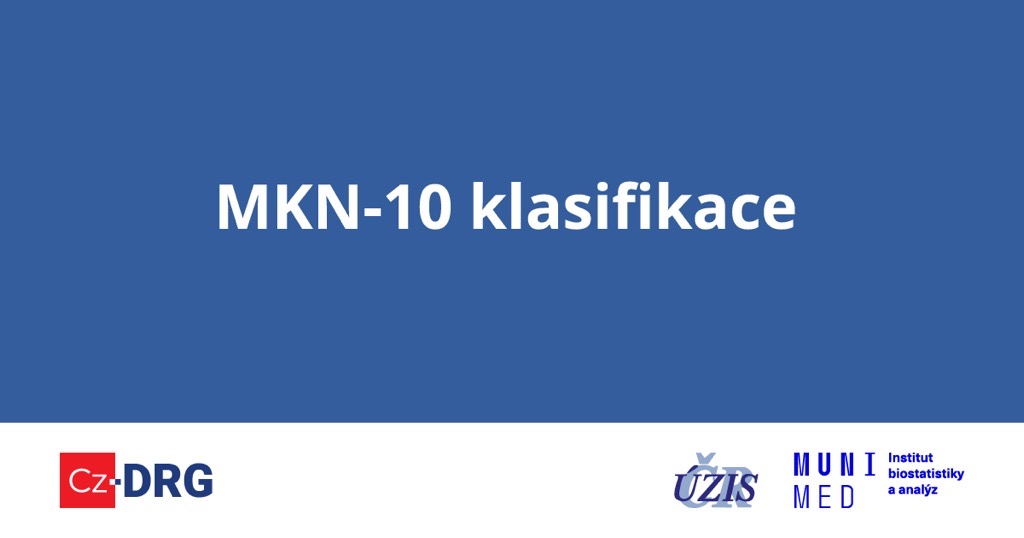 Základní epidemiologické ukazatele
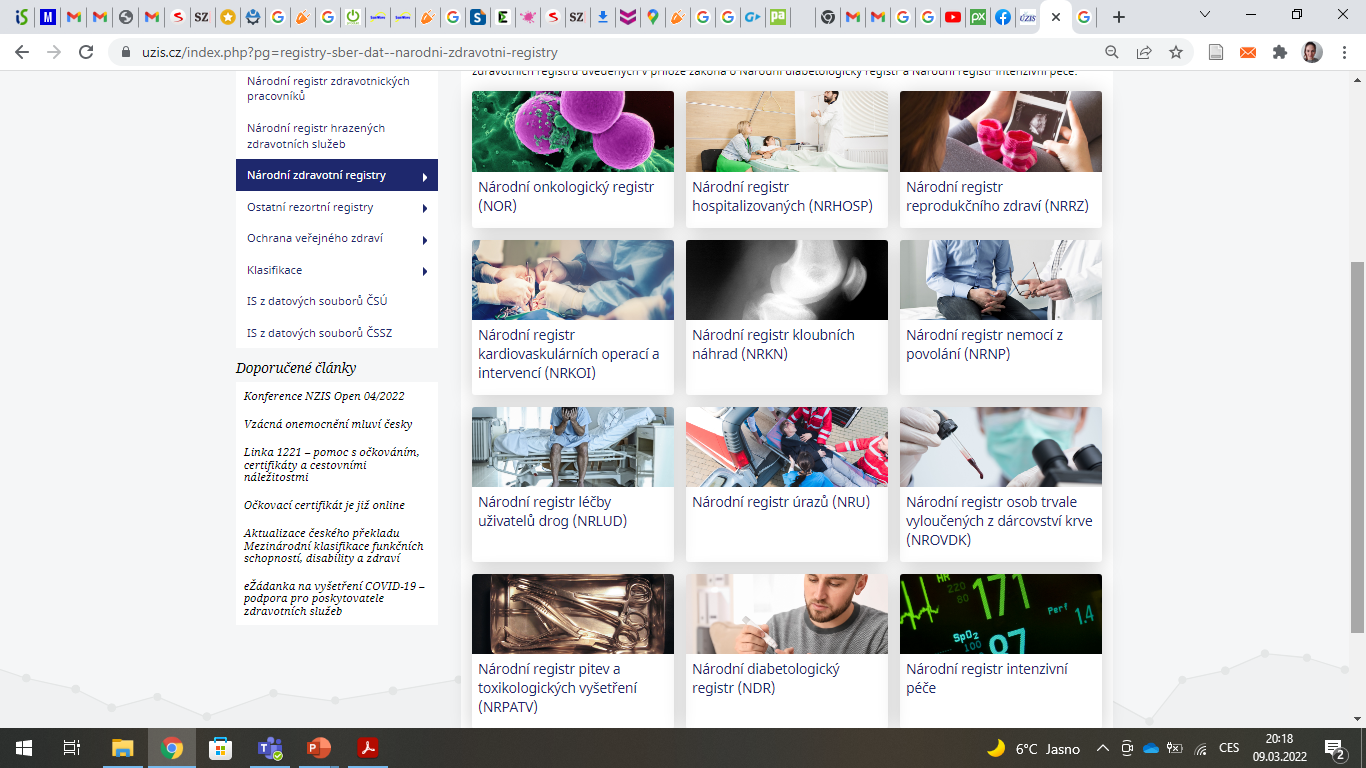 Nemocnost
Je ukazatelem nemocí, s kterými lidé vyhledají lékařskou pomoc a nemocí, které zároveň podléhají registraci.
,,V roce 2016 byla prevalence/nemocnost diabetu mellitu v Česku 8,2 %“
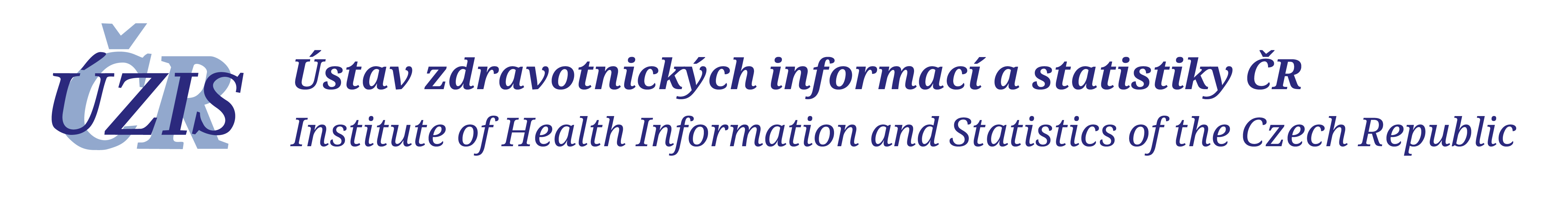 Sledování asociace
Outcome
Exposure
U binárních zdravotních jevů (má nemoc x nemá nemoc) můžeme spočítat absolutní a relativní riziko pomocí čtyřpolní tabulky (2 way table)

Máme 2 skupiny osob: 
Exponované – osoby s rizikovým faktorem (např. kuřáci)
Neexponované – osoby bez rizikového faktoru (např. nekuřáci)

Porovnáváme počet osob s onemocněním v exponované a neexponované skupině
Hodnocení absolutního a relativního rizika
Čtyřpolní tabulka (2x2 tabulka)
Riziko exponovaných:  R1= a/(a+b) 
Riziko neexponovaných: R2= c/(c+d)
Relativní riziko: RR = R1/R2
Hodnocení rizika– čtyřpolní tabulka (2x2 tabulka)
Riziko exponovaných:  R1= 20/40=0,5 
Riziko neexponovaných: R2= 30/160 =0,19
Relativní riziko: RR = R1/R2 = 0,5/0,19=2,6
Při interpretaci vždy pamatujte na referenční skupinu!
Osoby s obezitou mají 2,6x vyšší riziko výskytu diabetu v porovnání s osobami bez obezity.
Příklady
Příklad 1: Celkem 3600 zaměstnanců londýnského metra vyplnilo dotazník o kouření, který ukázal, že celkem 1300 z nich jsou kuřáci. Po 20 letech se v celé sledované skupině zjistilo 400 případů rakoviny plic, z toho 100 u nekuřáků. Vypočítejte riziko rakoviny plic u kuřáků oproti nekuřákům.

Příklad 2: Celkem 1000 penzionovaných policistů bylo sledováno 25 let. Polovina z nich byli pravidelní pijáci alkoholu, a v této skupině se objevilo 20 případů rakoviny jater. Ve zbytku studovaných osob bylo diagnostikováno 10 případů. Vypočítejte riziko rakoviny jater u pijáků oproti nepijákům.
Epidemiologie životních drah
V angličtině „Life-course epidemiology“
„Studium dlouhodobých biologických, behaviorálních a psychosociálních procesů, které spojují zdraví dospělých a riziko onemocnění s fyzickými nebo sociálními expozicemi působícími během těhotenství, dětství, dospívání a dřívějšího nebo dospělého života nebo napříč generacemi“ 
							(Kuh a Ben- Shlomo 2004)
Koncept životní dráhy
Umožňuje zkoumat dynamický vztah mezi jedincem společností
 Studuje životy jedinců v jejich sociálním kontextu - souvislosti mezi životními událostmi a důsledky (např. onemocnění)
 Životy jsou studovány od narození do smrti, jak v makro i mikro rovině, tak na vertikální (následnost životních fází, cyklů) i horizontální rovině (kombinace různých oblastí života ve stejném okamžiku)
Každá etapa životní dráhy je specifická
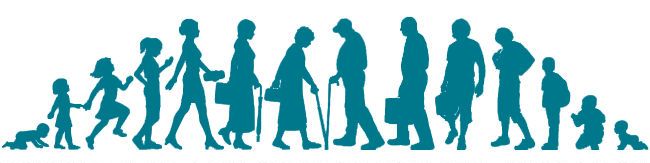 https://www.ohsu.edu/octri/introduction-life-course-research-and-complexity-science
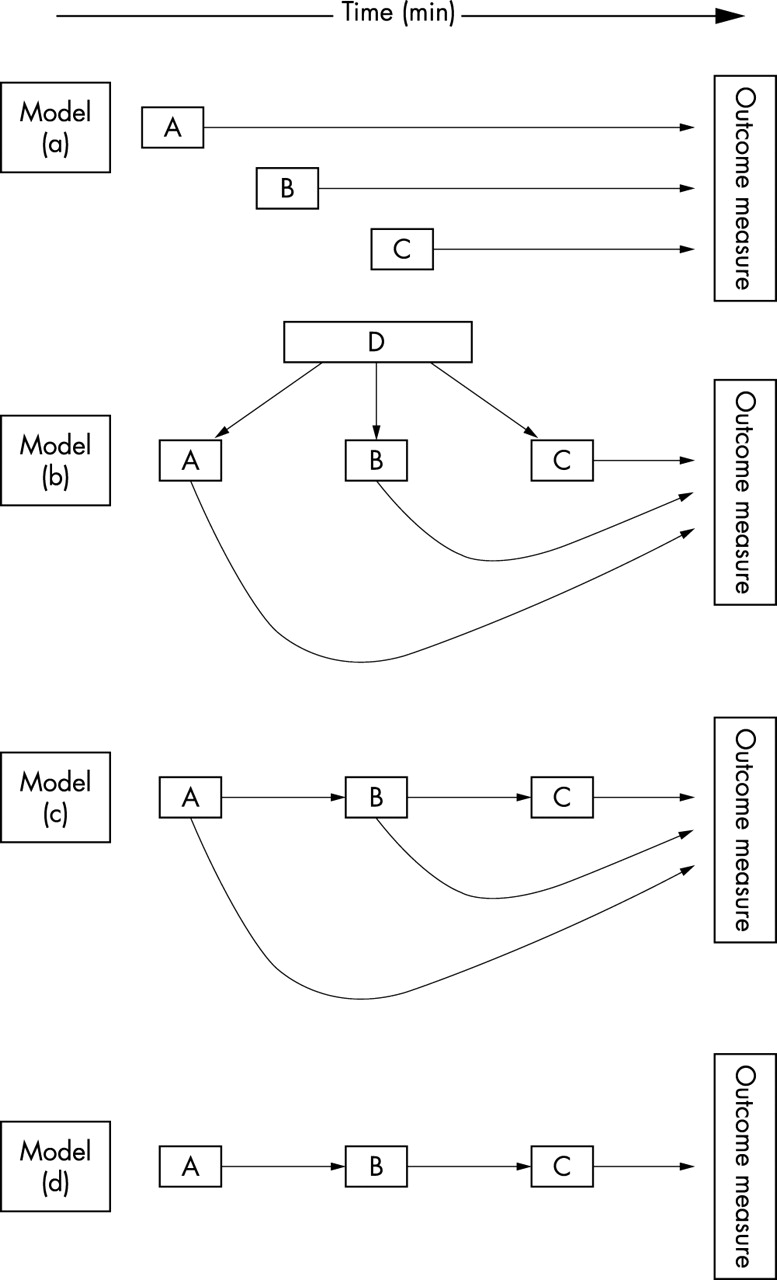 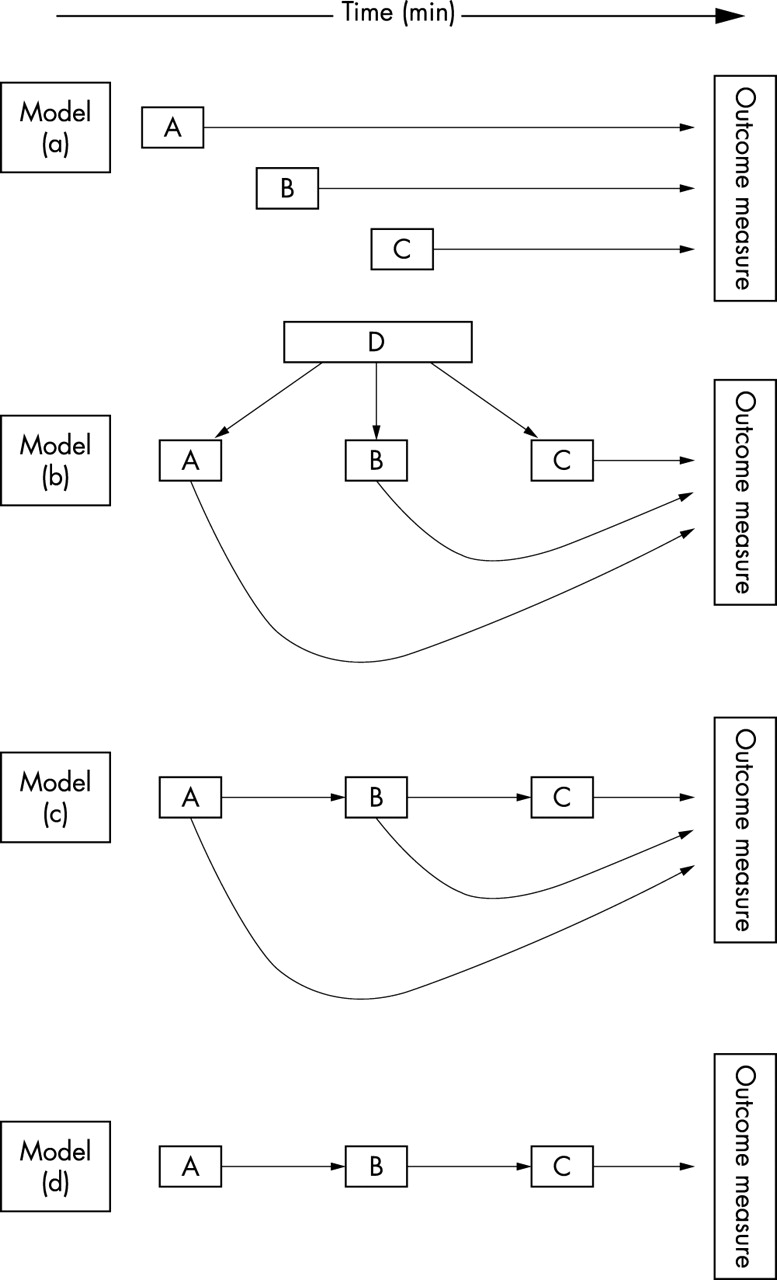 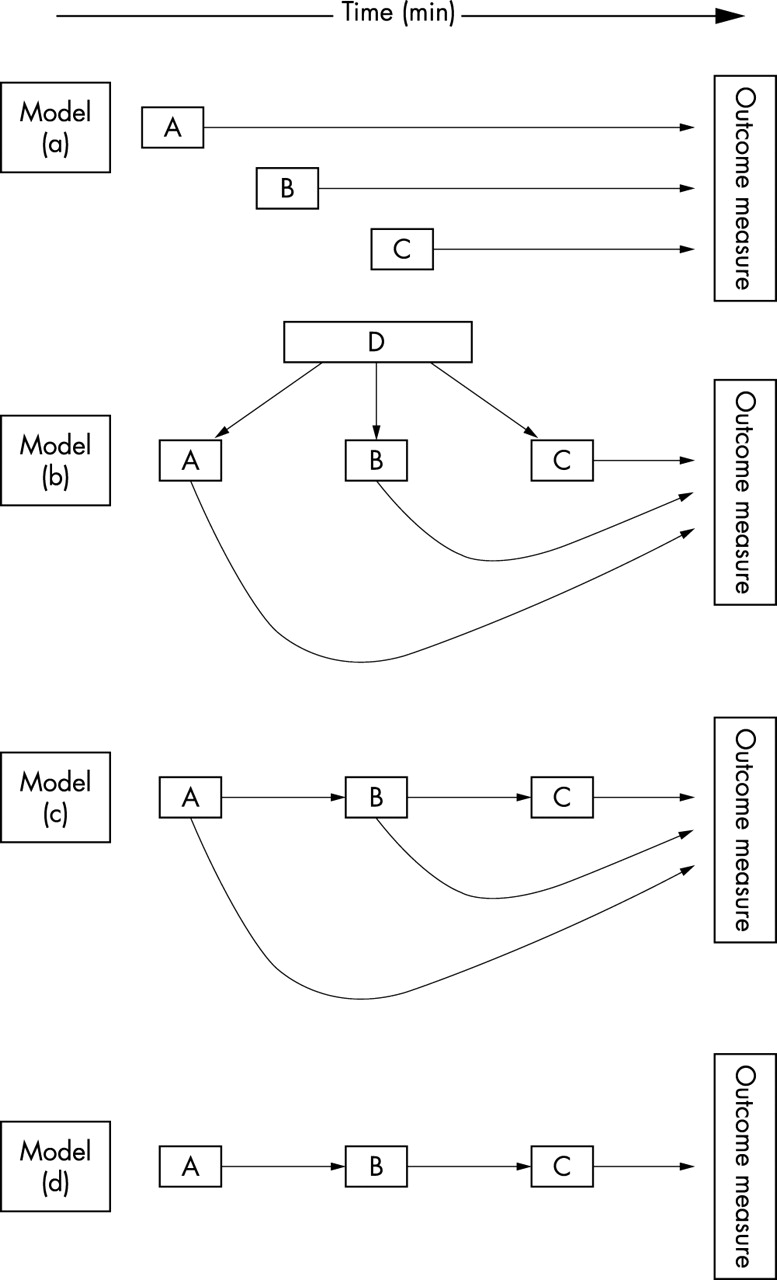 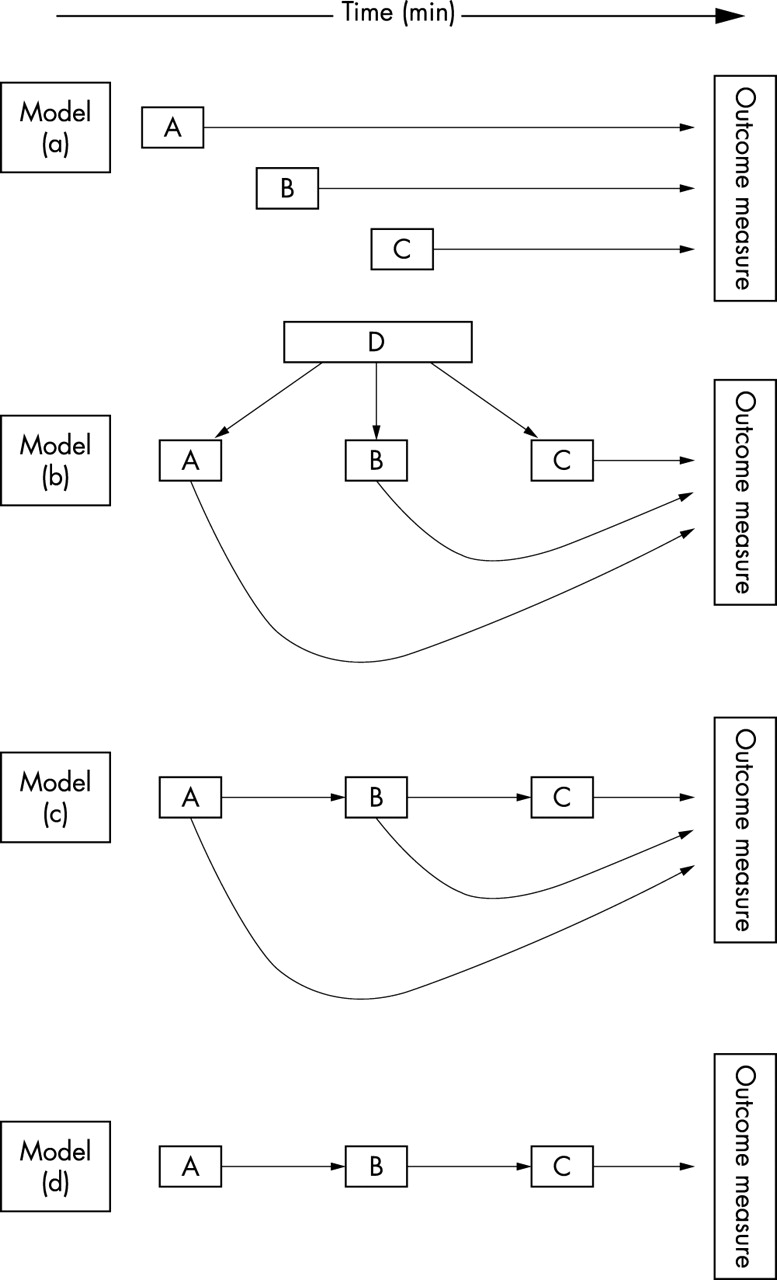 Kuh D, Ben-Shlomo Y, Lynch J, et al. Life course epidemiology. Journal of Epidemiology & Community Health 2003;57:778-783. http://dx.doi.org/10.1136/jech.57.10.778
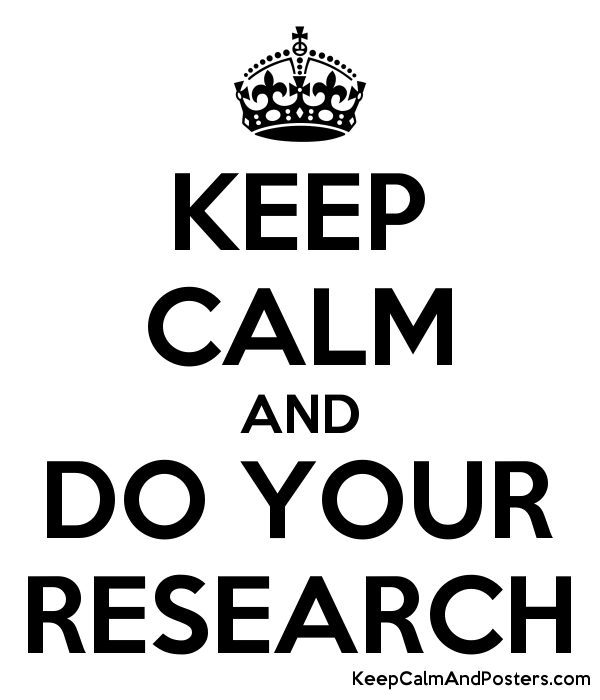 Děkuji za pozornost